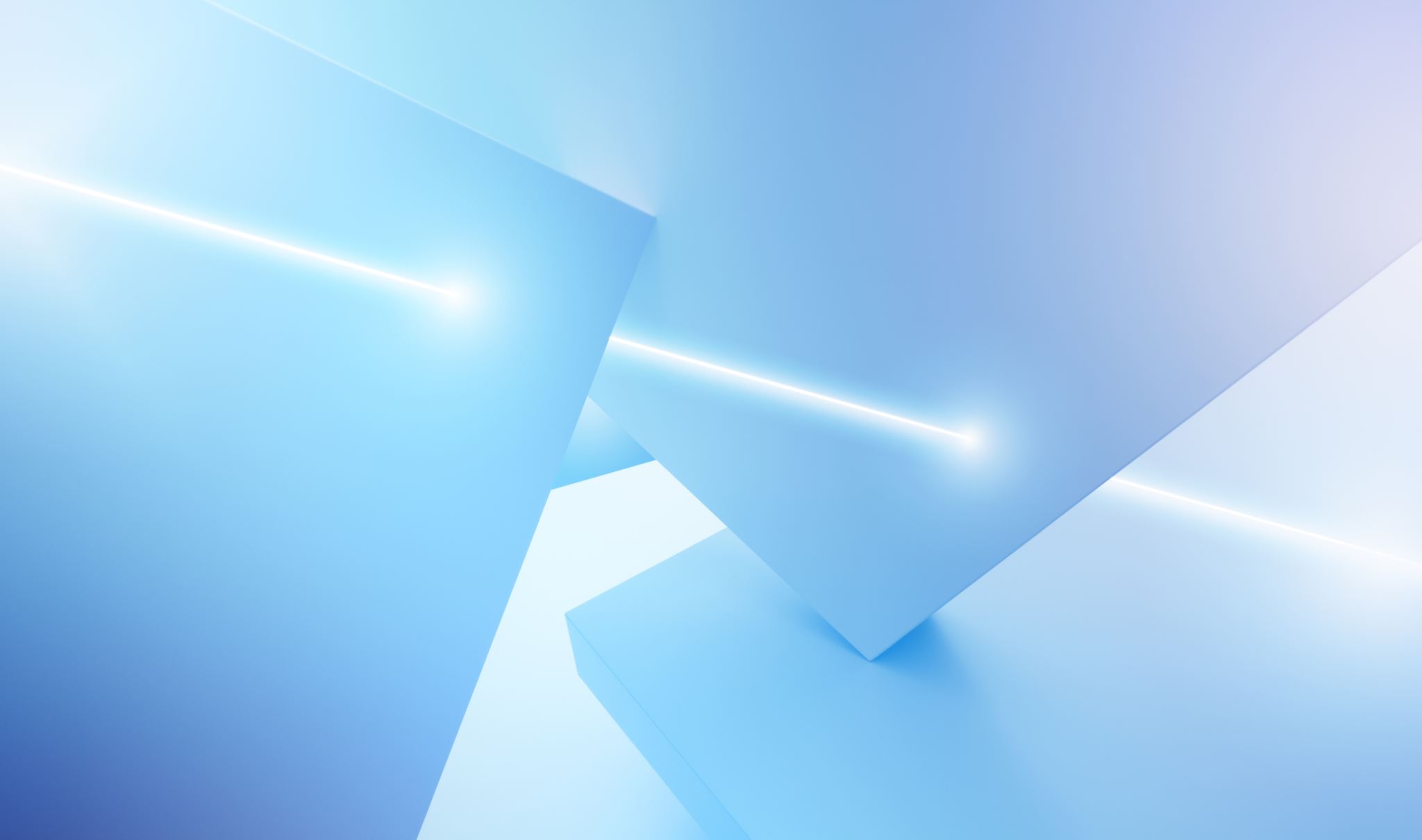 Rahoitusmarkkinaoikeus Luento 9
Vahingonkorvaus rahoitusmarkkinoilla
Sopimussuhdeperusteinen arvopaperikauppa: suoramyynti (markkinoiden ulkopuolella)
Markkinoiden ulkopuolella
Päämies 
(ostaja/myyjä)
Myynti- / ostokomissio
Irtaimen kauppa?
Välittäjä
Irtaimen kauppa
Vastapuoli 
(ostaja /myyjä)
Rahoitusmarkkinaoikeus luento 9
2
Markkinoiden oikeussuhteet
Päämiehet
A  B  C  D  E  jne.
Irtaimen 
kauppa
Välittäjät
Välittäjät
X  Y  Z  jne.
Vastapuolet
Rahoitusmarkkinaoikeus luento 9
3
Markkinoiden ominaispiirteet
Rahoitusmarkkinaoikeus luento 9
4
Suoramyynti – markkinatransaktiot
Rahoitusmarkkinaoikeus luento 9
5
Vrt. suorakauppa: KKO 1985 II 58
Rahoitusmarkkinaoikeus luento 9
6
Kausaliteetti rahoitusmarkkinoilla 1
Rahoitusmarkkinaoikeus luento 9
7
Kausaliteetti rahoitusmarkkinoilla 2
Rahoitusmarkkinaoikeus luento 9
8
Market Fraud Theory
Rahoitusmarkkinaoikeus luento 9
9
Markkinoiden tehokkuus
Rahoitusmarkkinaoikeus luento 9
10
Efficient Capital Markets Hypothesis ECMH (Fama Journal of Finance 1970)
Rahoitusmarkkinaoikeus luento 9
11
Market Model for Investment Behavior
Rahoitusmarkkinaoikeus luento 9
12
Portfolioteoria tappion määrittämisessä
Rahoitusmarkkinaoikeus luento 9
13
CAPM Optioiden hinnoittelu: Black – Scholes (1973 Journal of Political Economy)
Rahoitusmarkkinaoikeus luento 9
14
Capital Asset Pricing Model (CAPM)
Rahoitusmarkkinaoikeus luento 9
15
Tapahtumatutkimus (Event study) –perusteinen vahingon arviointi
Dannenberg – Turtiainen 2013 European Journal of Law and Economics 
Perustuu tapaukseen TJ Group Case (KKO 2009:1) 
Tapahtuman (event; esim. virheellisen informaation korjaamisen) jälkeisten markkinatapahtumien avulla lasketaan taaksepäin tapahtumasta 
Oletuksena on tilastollinen luottamus markkinamekanismin toimintaan 
Selvitettävä kysymys: miten markkinat olisivat kehittyneet, jos informaation olisi julkistettu aikaisemmin 
Tarkoituksena on kehittää tarkempia matemaattisia malleja
Rahoitusmarkkinaoikeus luento 9
16
Matemaattisten mallien merkitys tuomioistuinten vahinkoarvioinnissa
Rahoitusmarkkinaoikeus luento 9
17
Tiedonantohäiriöön perustuvan Vahingon arvioiminen Hallituksen esitys eduskunnalle arvopaperimarkkinoitakoskevaksi lainsäädännöksi 32/2012 vp s. 59 https://www.edilex.fi/smur/20120746
Rahoitusmarkkinaoikeus luento 9
18
Hinnaneron korvaaminen
Kansainvälisen käytännön mukaan hintaerojen kompensointi on tapa määritellä tietohäiriöistä aiheutunut tappio. Muut menetelmät tappioiden määrittelemiseksi voivat olla sopivia, jos hintojen muodostuminen markkinoilla ei ole ollut tehokasta.
Hintaeroihin perustuva korvaus koostuu erotuksesta arvopaperin toteutuneen osto- tai myyntihinnan ja sen hinnan välillä, joka arvioidusti olisi vallinnut kaupankäynnin ajankohtana, jos oikeat tiedot olisivat olleet saatavilla. 
Tämä estää markkinariskien ja hallitsemattoman suurten ja spekulatiivisten vahingonkorvausvelvoitteiden syntymisen. 
Vahingon arvioimisen ajankohta: virheellisen tiedon julkistamishetken ja arviohetken (esim. tuomion) hintojen erotus otetaan lähtökohdaksi eikä aikaisempia tai myöhempiä voittoja tai tappioita yleensä oteta huomioon 
Hinnanerokorvauksesta on vähennettävä se määrä, jonka vahingon kärsinyt on saanut etua virheestä tai puutteesta vastakkaissuuntaisessa kaupassa.
Rahoitusmarkkinaoikeus luento 9
19
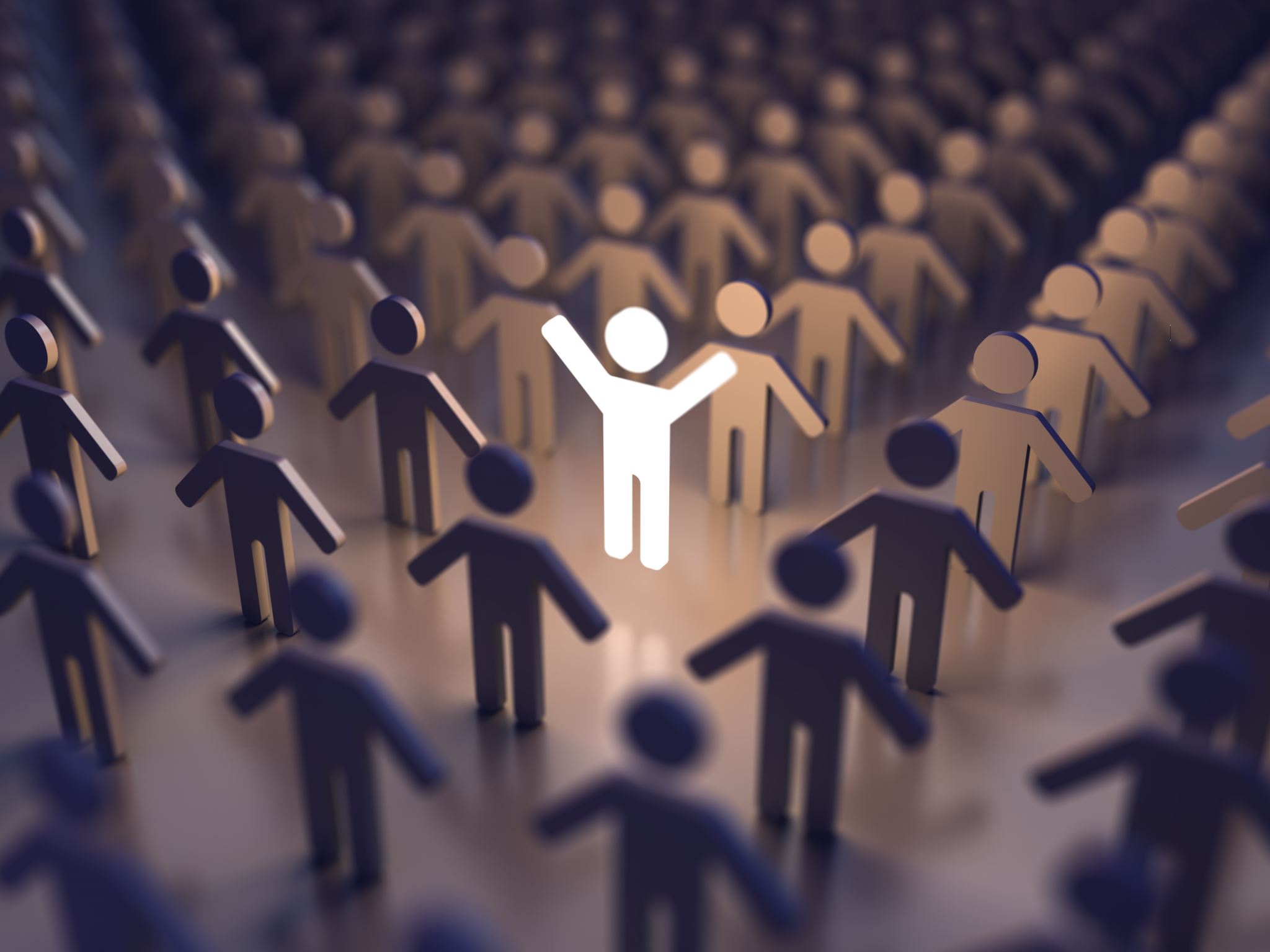 Oikeudenkäynti arvopaperimarkkinatapauksissa
Ryhmäkannelakia (444/2007) ei sovelleta arvopaperimarkkinalaissa (495/1989) tarkoitetun arvopaperin liikkeeseenlaskijan tai julkisen ostotarjouksen tekijän menettelyä koskevassa riita-asiassa.
(Ryhmäkanteella tarkoitetaan kannetta, jota kantaja ajaa kanteessa määritellyn ryhmän puolesta siten, että asiassa annettava tuomio tulee myös ryhmän jäseniä sitovaksi.) 
Rikosasiassa kuten sisäpiiririkoksissa ei katsota olevan rikosoikeudellista asianomistajaa, vaan säännösten suojelukohteena pidetään luottamusta markkinoiden toimintaan. Siten sijoittajalla ei ole näissä asioissa syyteoikeutta. (KKO 2000:82, Kansallisantitapaus) 
Siviilioikeudellinen vahingonkorvaus on eri asia: tällöin asianosaisasema on sijoittajalla.
Rahoitusmarkkinaoikeus luento 9
20